Caractère non-galiléen du référentiel terrestre
Niveau : CPGE/L2
Prérequis : 
- Notion de référentiel galiléen et non galiléen, référentiels usuels en mécanique céleste
- Principe fondamental de la dynamique 
- Force de gravitation Terrestre
- Dynamique en référentiel non-galiléen : forces d’inertie d’entraînement et de Coriolis
Z
H=158m
Y
Ferdinand Reich
Y = 28.3 mm
Mise en évidence d’une déviation de la chute vers l’Est !
Dans quel référentiel galiléen étudier le mouvement des objets terrestres ?
Référentiel Terrestre
Référentiel Géocentrique
Vers une étoile lointaine
Soleil
Référentiel de Copernic
Dynamique dans le référentiel géocentrique
Terre
Lune
Soleil
Principe fondamental de la dynamique appliqué à M dans           :
Force d’inertie d’entraînement
Où :
Force d’inertie de Coriolis
Dynamique dans le référentiel géocentrique
Terre
Lune
Soleil
Principe fondamental de la dynamique appliqué à M dans           :
Force d’inertie d’entraînement
Où :
Force d’inertie de Coriolis
Dynamique dans le référentiel géocentrique
Terre
Lune
Soleil
Étant en translation pure par rapport à          ,
Termes de gravitation différentiel, ou termes de marées
Dynamique dans le référentiel terrestre : paramétrage
M(X,Y,Z)
T
: latitude d’un point de la surface de la Terre. On adopte une géométrie sphérique.
Retour sur le champ de pesanteur terrestre
M(X,Y,Z)
La verticale d’un lieu n’est plus dirigée vers le centre de la terre !
T
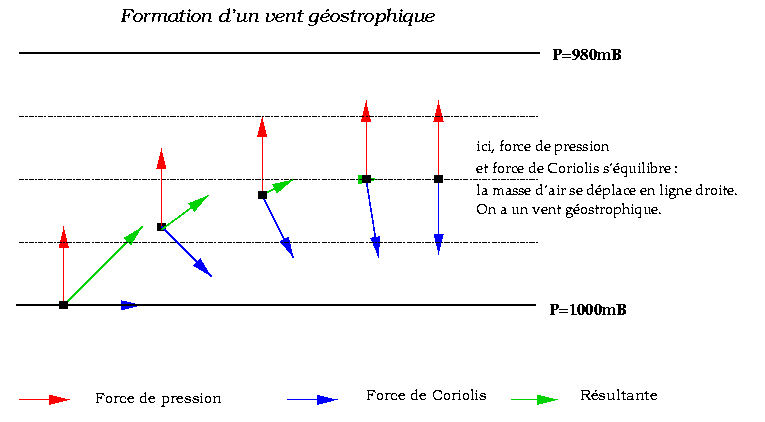 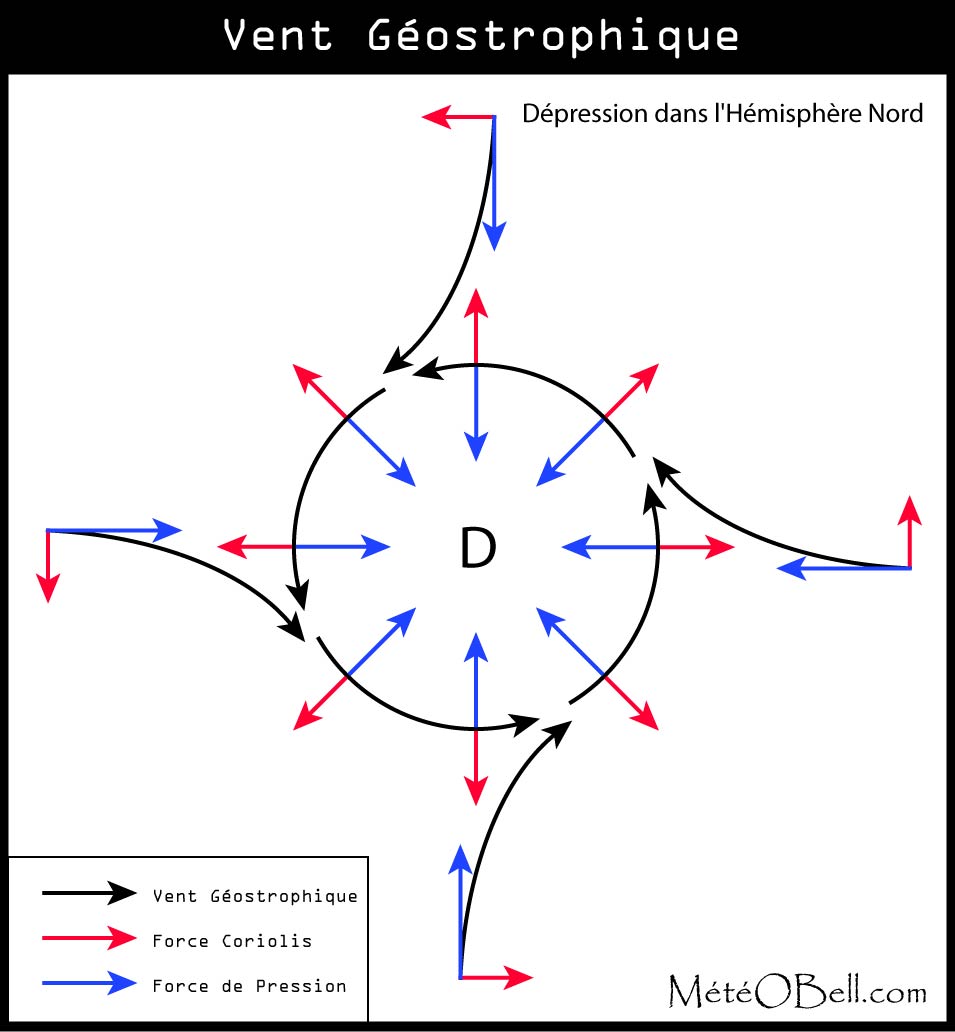 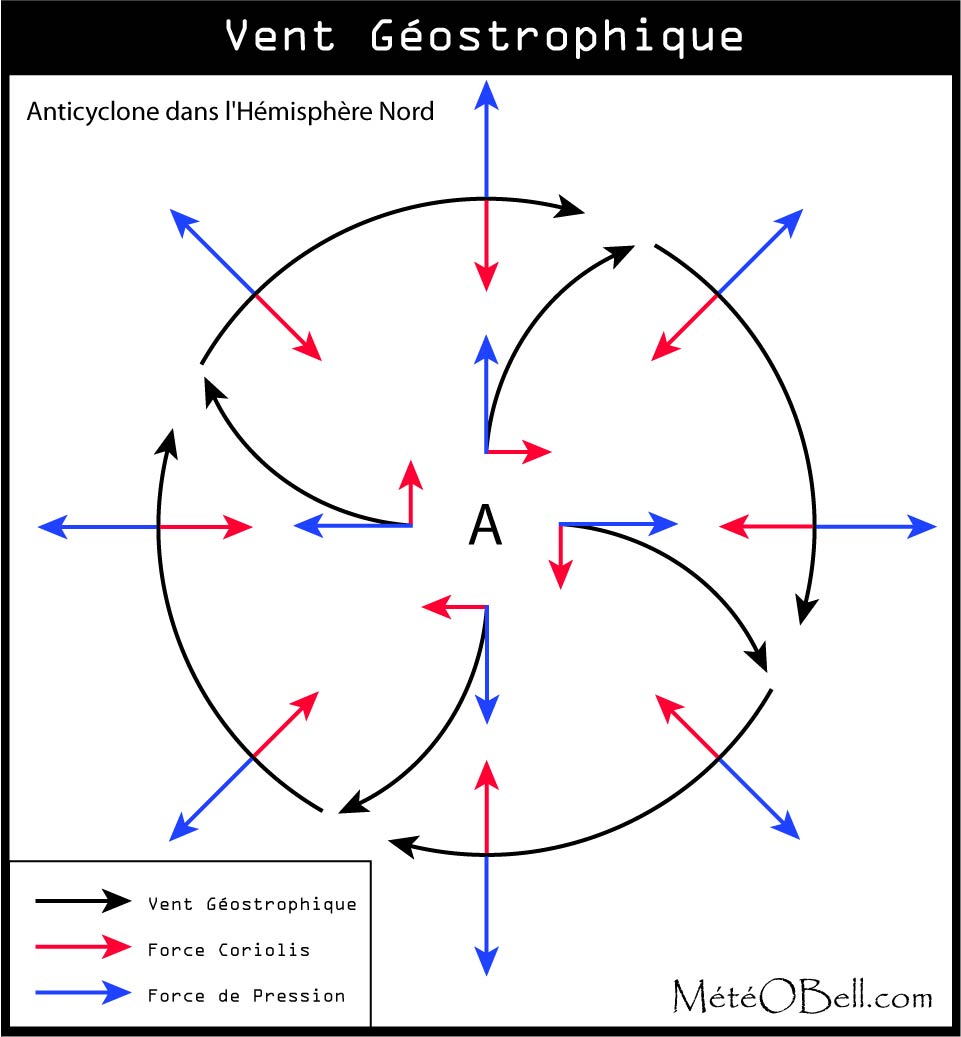 Anticyclone
Dépression
Bilan sur la dynamique des objets à la surface de la Terre
Le référentiel géocentrique peut être considéré galiléen pour des mouvements à la surface de la Terre (marées négligeables) et de durées courtes devant une année

Le référentiel terrestre peut être considéré galiléen pour des expériences de durées courtes devant un jour sidéral